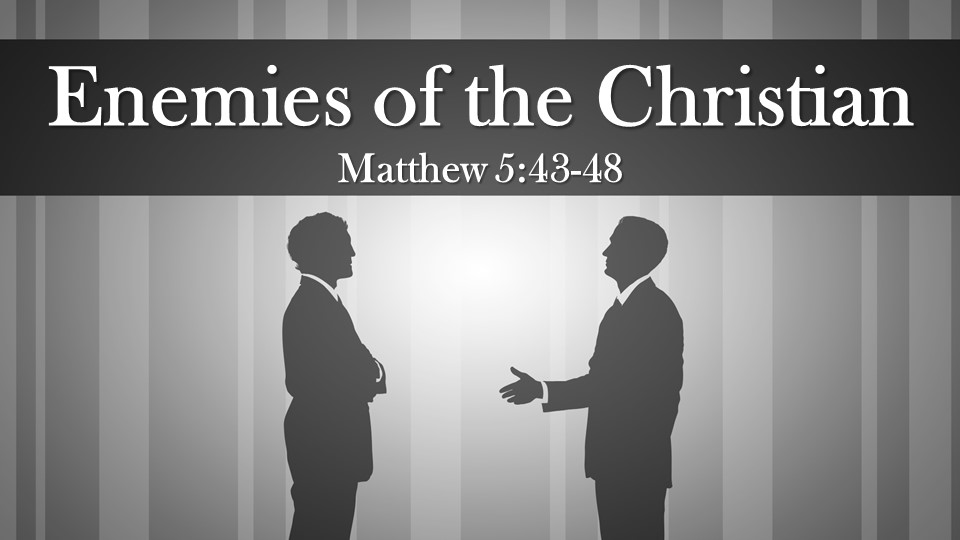 Matthew 5:38
“You have heard that it was said, ‘An eye for an eye and a tooth for a tooth.’
You have heard…
You have heard…
You have heard that it was said…
Matthew 5:43a
You have heard…
“Love your neighbor and hate your enemy” 
Matthew 5:43b
You have heard…
Therefore “If your enemy is hungry, feed him; If he is thirsty, give him a drink; For in so doing you will heap coals of fire on his head.”
Romans 12:20
The Enemies
Those who curse you and hate you
But I say to you, love your enemies, bless those who curse you, do good to those who hate you, and pray for those who spitefully use you and persecute you,
Matthew 5:44
Enemies need the most prayers.
Do not be overcome by evil, but overcome evil with good.
Romans 12:21
Blessed
Blessed
“Blessed are you when they revile and persecute you, and say all kinds of evil against you falsely for My sake.
Matthew 5:11
Blessed
Resist him, steadfast in the faith, knowing that the same sufferings are experienced by your brotherhood in the world.
1 Peter 5:9
Blessed
who “will render to each one according to his deeds”:
Romans 2:6
Rejoice
Rejoice and be exceedingly glad, for great is your reward in heaven, for so they persecuted the prophets who were before you.
Matthew 5:12
Rejoice
37 He who loves father or mother more than Me is not worthy of Me. And he who loves son or daughter more than Me is not worthy of Me. 38 And he who does not take his cross and follow after Me is not worthy of Me. 39 He who finds his life will lose it, and he who loses his life for My sake will find it.
Matthew 10:37-39
Lessons for Us Today
Not Like Others
that you may be sons of your Father in heaven; for He makes His sun rise on the evil and on the good, and sends rain on the just and on the unjust.
Matthew 5:45
Not Like Others
46 For if you love those who love you, what reward have you? Do not even the tax collectors do the same? 47 And if you greet your brethren only, what do you do more than others? Do not even the tax collectors do so?
Matthew 5:46-47
The Result
48 Therefore you shall be perfect, just as your Father in heaven is perfect.
Matthew 5:48
Conclusion
In the Lord’s church we should have no enemies among ourselves. 
Enemies from within causes us to lose our focus, we have souls to save and very real enemy to resist, the devil! 
Be sober, be vigilant; because your adversary the devil walks about like a roaring lion, seeking whom he may devour.
1 Peter 5:8